Інформація
Мовні курси
Gruppeninformation Sprachkurse
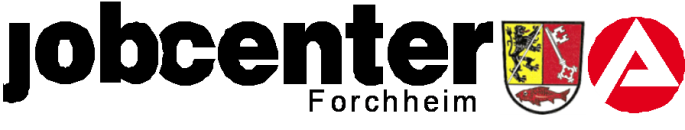 Пропозиції щодо мовних курсів (Sprachkursangebote)
Курси першої орієнтації - Erstorientierungskurs
Інтеграційні курси - Integrationskurs
Професійні курси - Berufssprachkurs
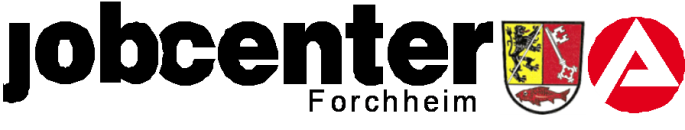 Курс першої орієнтації - Erstorientierungskurs
Дає інформацію про життя в Німеччині та надає перші знання мови для сьогодення
Тривалість: приблизно 3 місяці
Курс безкоштовнмй, запис через організації представників
Без мовного сертифікату в кінці
Список всіх організацій та додаткова інформація щодо курсів першої орієнтації Ви знайдете тут: www.bamf.de/eok
Der Erstorientierungskurs (EOK) gibt einen Überblick über das Leben in Deutschland und vermittelt erste Deutschkenntnisse, um den Alltag zu meistern; Dauer: ca. 3 Monate; die Teilnahme am Kurs ist kostenfrei, Anmeldung über die Träger;  die Teilnahme am EOK führt nicht zu einem Sprachzertifikat
Liste mit allen Trägern sowie weiteren Informationen zu den Erstorientierungskursen finden Sie unter: www.bamf.de/eok
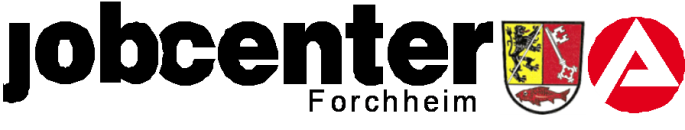 Інтеграційний курс - Integrationskurs
Складається з мовного курса та одного орієнтаційного курса
Триває приблизно 7 місяців
Закінчується мовним сертифікатом, ціль: рівень B1
Якщо Ви не пройшли екзаменування, у Вас є можливість запросити 300 додаткових годин в BAMFі для повторювання екзамену
Besteht aus einem Sprachkurs und einem Orientierungskurs; Dauer: ca. 7 Monate; Abschluss mit Sprachzertifikat, Ziel: B1; bei Nicht-Bestehen der B1-Prüfung besteht die Möglichkeit, 300 zusätzliche Stunden beim BAMF zu beantragen und die Prüfung zu wiederholen
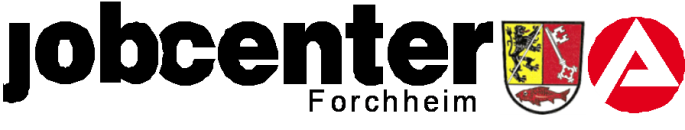 Інтеграційний курс - Integrationskursвимоги для участі в них Teilnahmebedingungen
Ви потребуєте дозвіл для інтеграційного курса (ваучер)
Ваучер Ви отримаєте від Вашого куратора у центрі зайнятості, або він запрошується прямо при BAMFі
Будь ласка, звертайте увагу на те, що цей ваучер можна отримати тільки раз (орігінал добре зберігайте)
Zur Teilnahme benötigen Sie eine Zulassung für den Integrationskurs (Berechtigungsschein); den Berechtigungsschein erhalten Sie durch Ihre/n HauptbetreuerIn im Jobcenter oder können diesen direkt beim BAMF beantragen; bitte beachten Sie, dass die Ausgabe des Berechtigungsscheins nur einmalig erfolgen kann (Original sicher aufbewahren)
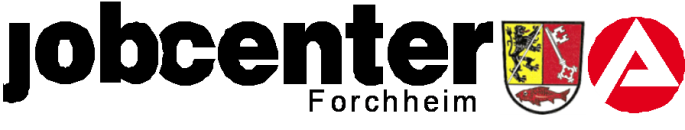 Інтеграційний курс - Integrationskursреєстрація Anmeldung
Після отримання ваучера Ви можете зареєструватися в організації представників, при чому його Ви можете обирати особисто
Організація проводить з Вами тестування для того, щоб віднести Вас до підходящого Вам курсового модуля
Nach Erhalt des Berechtigungsscheines können Sie sich bei einem Integrationskursträger anmelden, wobei Sie den Träger selbst wählen dürfen; der Kursträger wird mit Ihnen einen Einstufungstest durchführen um Sie dem passenden Kursmodul zuzuordnen
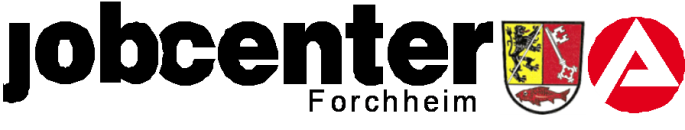 Інтеграційний курс - Integrationskursкошти та пошук Kosten und Suche
При першій участі в інтеграційному курсі Ви автоматично звільняєтеся від коштів за них
Кошти на дорогу (від мінімум 3 км) повертаються. Для цього треба заповнити заяву.
На BAMF-Navi (німецька та англійська версія) Ви можете шукати найближчі до Вас курси
Bei der ersten Teilnahme am Integrationskurs sind Sie automatisch von den Kosten für den Integrationskurs befreit; Fahrkosten (mind. 3km Anreise) werden per Antrag bezuschusst; über das BAMF-Navi (deutsche und englische Version) können Sie nach den nächsten Kursen in Ihrer Nähe suchen
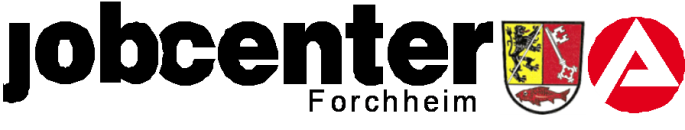 Професійний курс - Berufssprachkurs
Будується на основі інтеграційних курсів і орієнтується на інтеграцію в робоче життя в Німеччині
Передумови: Ви вже маєте мовний сертифікат мінімум А1 рівня і пройшли повністю інтеграційний курс АБО можете доказати при тестуванні рівень В1 і вище
Таким чином Ви отримуєте ваучер від свого куратора в центрі зайнятості
Die Berufssprachkurse bereiten aufbauend auf den Integrationskursen auf die berufliche Integration in Arbeit in Deutschland vor; Voraussetzungen zur Teilnahme: Sie besitzen bereits ein Sprachzertifikat von mind. A1 und haben einen Integrationskurs vollständig durchlaufen oder Sie können im Einstufungstest mind. B1-Sprachniveau nachweisen; sollten Sie die Voraussetzungen erfüllt haben, erhalten Sie eine Berechtigung durch Ihre/n HauptbetreuerIn im Jobcenter
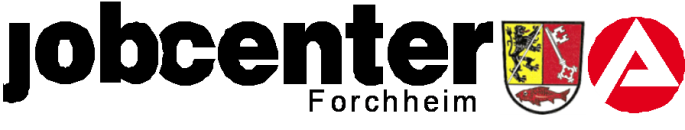 Організації мовних курсів у Форхгаймі: Träger in Forchheim
VHS Forchheim – центр освіти для дорослих - Hornschuchallee 20, 91301 Forchheim
AWO Kreisverband Bamberg Stadt und Land e.V. Migrationsdienst – благодійна організація допомоги – Vorderer Bach 6, 96049 Bamberg
Kolping-Holding- gGmbH Bamberg, Reichbrunstr.3, 91301 Forchheim
Berufliche Fortbildungszentren der Bayerischen Wirtschaft, bfz-Bamberg – професійний центр підвищення кваліфікації – Bayreuther Str. 9, 91301 Forchheim
 ---- подальша інформація тут: BAMF-NAVI
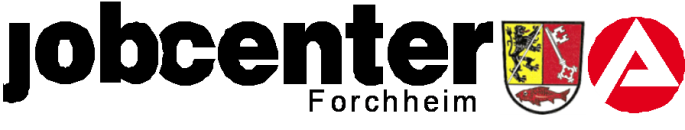 Альтернативно - Alternativen
медіа-пропозиції курсів попередньої інтеграції (можна знайти на сторінці BAMFу)
На даний момент центр зайнятості планує декілька пропозицій на час очікування початку курсів: в залежності від цільової групи для підтримки їхніх потреб відповідно (пошук роботи, догляд за дітьми, визнання дипломів і т.д.
Digitale Vorintegrationsangebote (zu finden über die Homepage des BAMF); das Jobcenter Forchheim plant derzeit mehrere Überbrückungsangebote je Zielgruppe zur Unterstützung entsprechend Ihrer Bedürfnisse (Jobsuche, Kinderbetreuung, Anerkennung etc.)
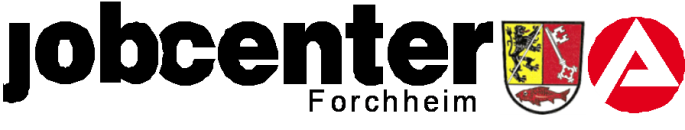 Що наступне? Wie geht es jetzt weiter?
Якщо Ви потребуєте ваучер, ми вишлемо його поштою наступним часом
Ваш куратор запросить Вас протягом наступних кількох тижнів на особисту зустріч для того, щоб обговорити з Вами насттупні кроки
Якщо у Вас є термінова справа, яку треба вирішити, і Вам потрібно терміново записатися на особисту зустріч, будь ласка, контактуйте з нами також через мейл, телефоном або через нашу інтернетну сторінку
Особисті зустрічі без попереднього запису, нажаль, ми проводити не можемо
Будь ласка, робить ЗАВЖДИ своєчасно запис на зустріч для того, щоб ми мали достатньо часу для Вас
Sollten Sie noch einen Berechtigungsschein benötigen, senden wir Ihnen diesen zeitnah postalisch zu;  Ihr/e HauptbetreurIn wird Sie in den nächsten Wochen zu einem persönlichen Termin einladen, um mit Ihnen Ihre weiteren Planungen zu besprechen; haben Sie ein dringliches Anliegen und benötigen einen sofortigen Termin, kontaktieren Sie uns bitte ebenfalls per Mail, Telefon oder über unsere Homepage; Vorsprachen ohne Termin können wir leider nicht berücksichtigen.  Machen Sie daher bitte                       IMMER einen Termin aus, damit wir auch ausreichend Zeit für Sie haben
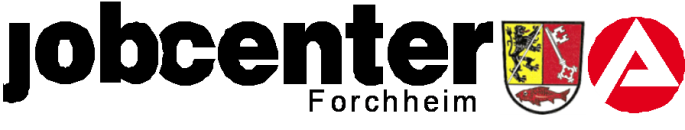